WELCOME
INFORMATIVE
FUN
EXCITING
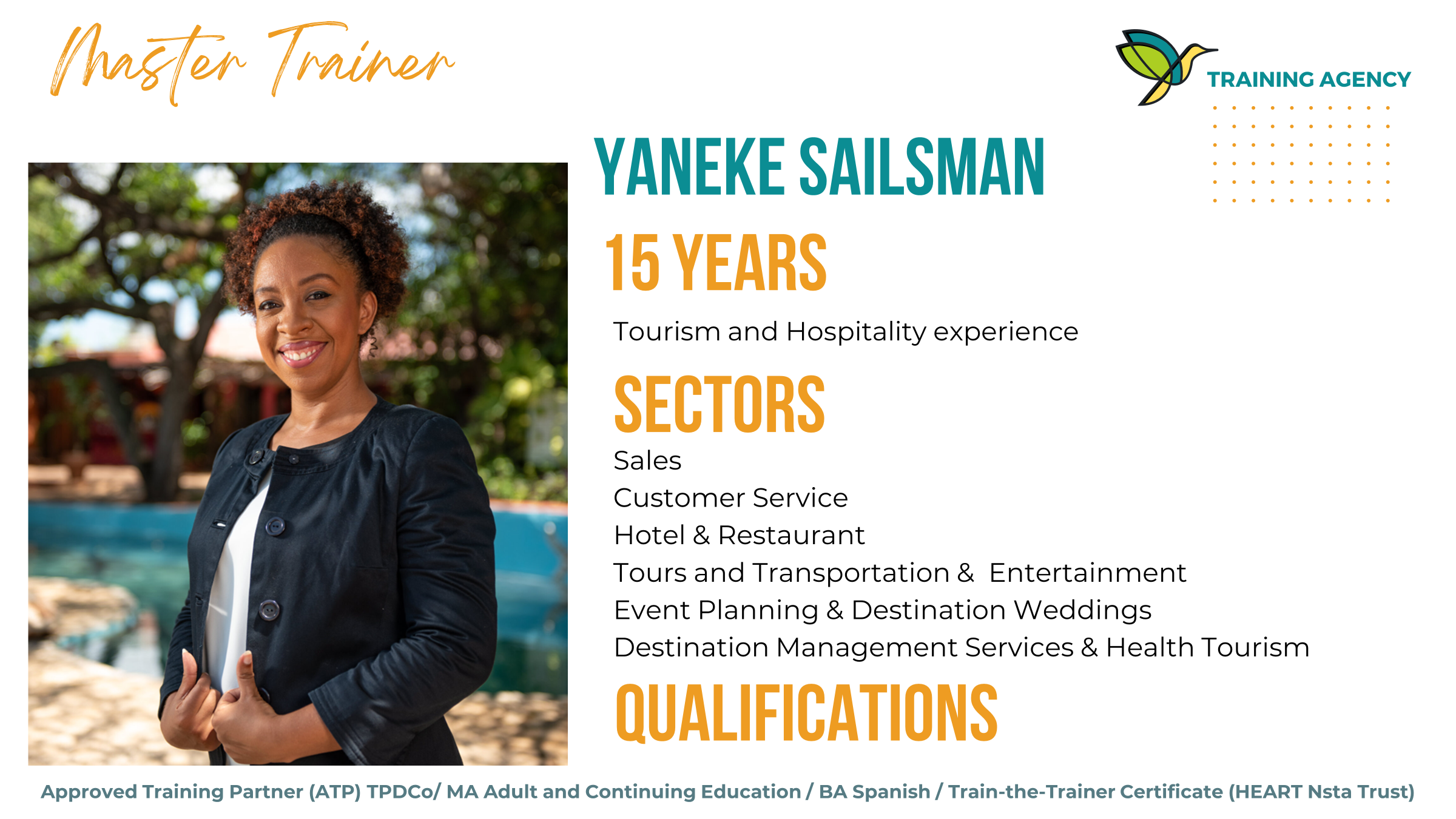 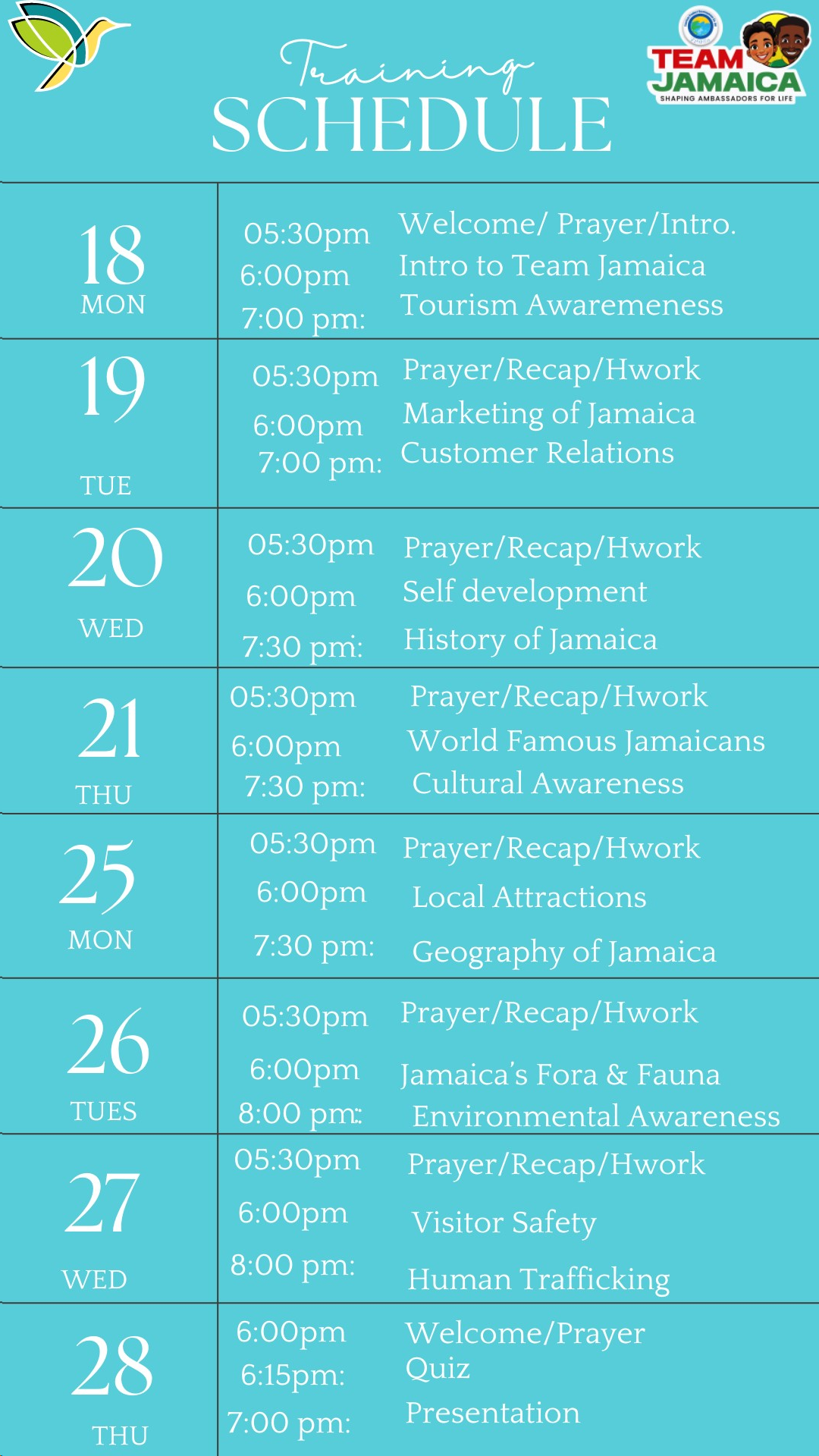 PROGRAMME SCHEDULE
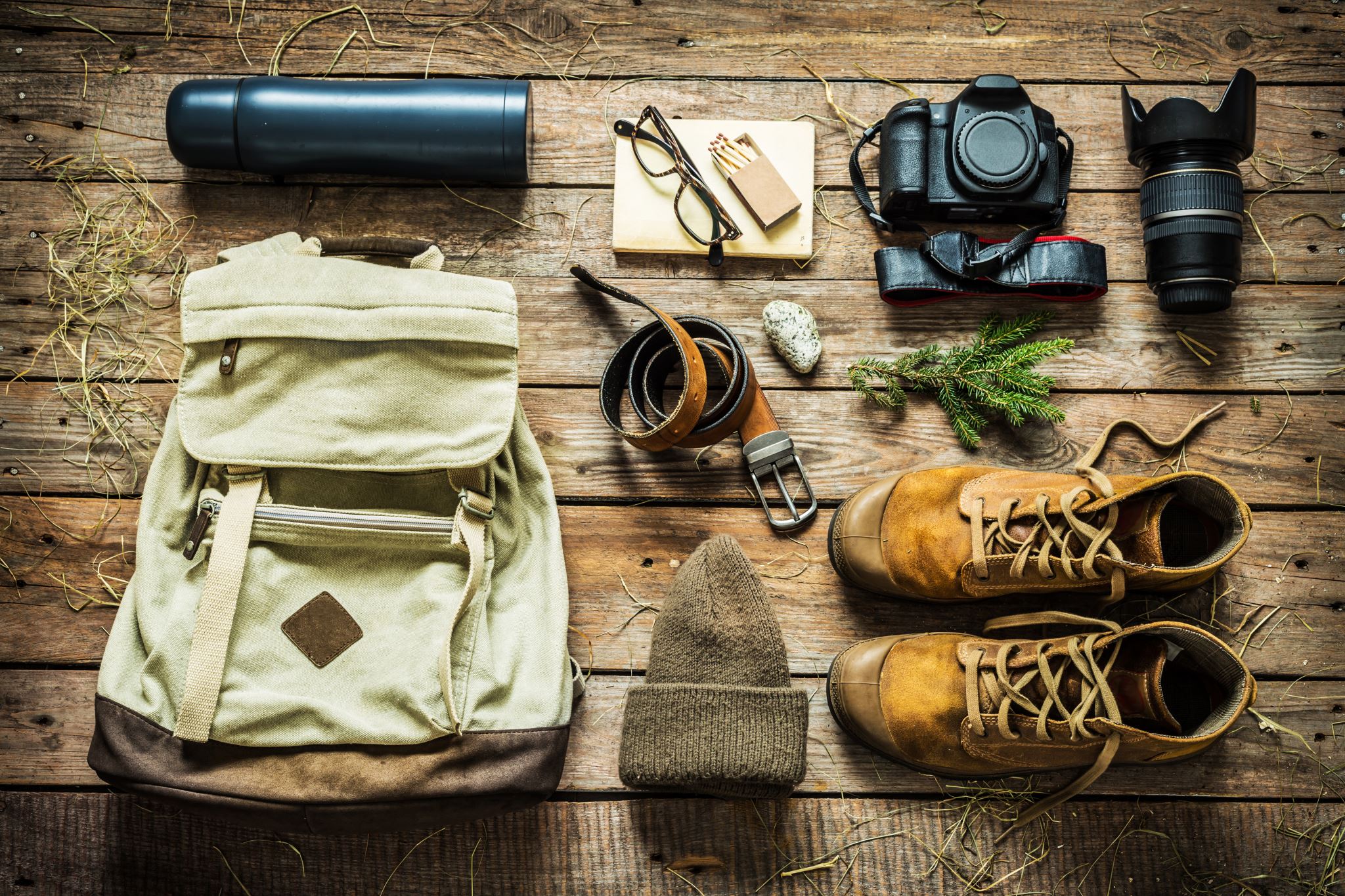 TOURISM AWARENESS
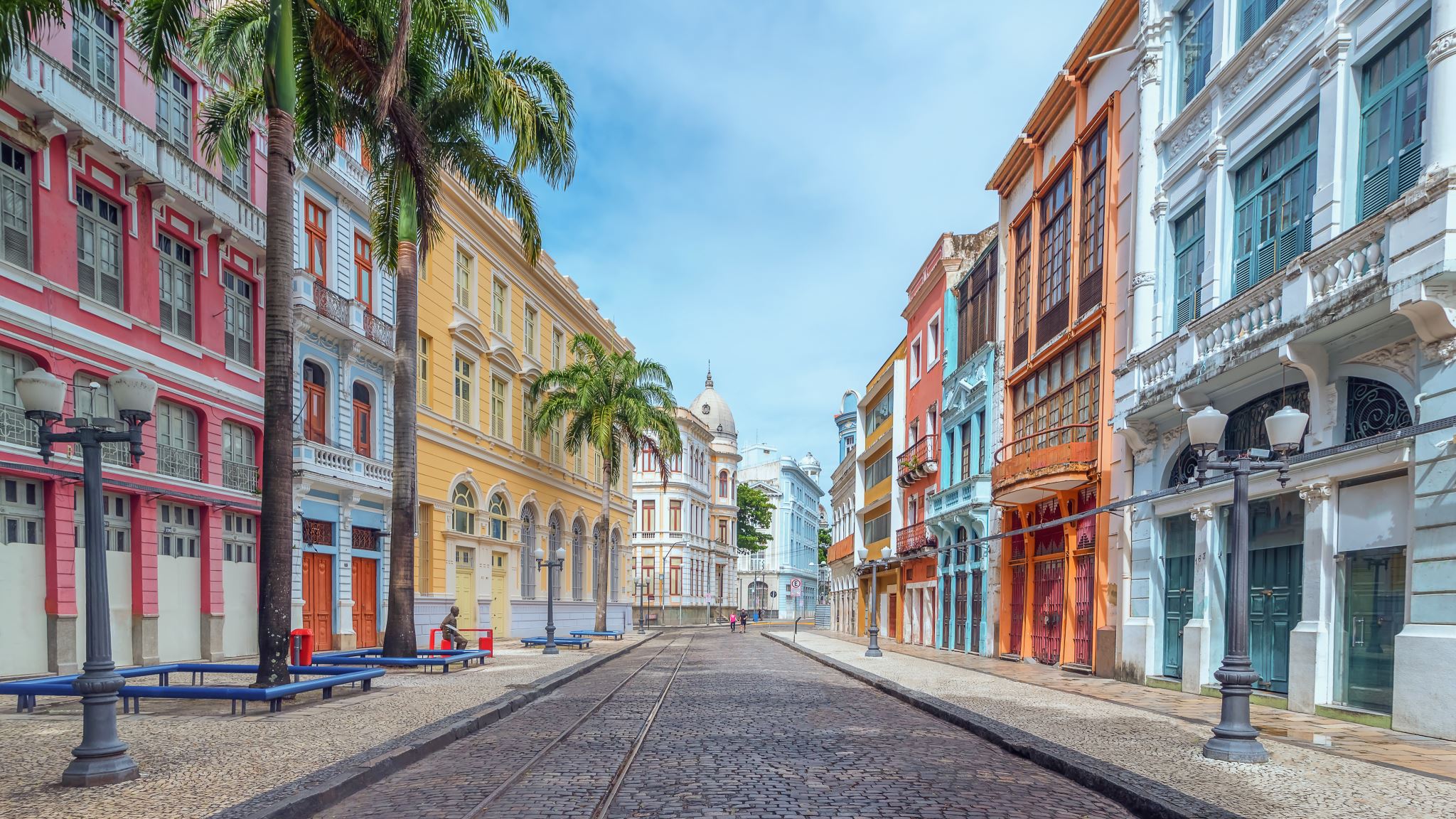 GENERAL OBJECTIVES
To create an understanding of the historical development of tourism in Jamaica 
To improve knowledge and understanding of tourism and the tourism sector
To bring awareness of the general principles involved in the marketing of Jamaica as a vacation destination
To identify The Tourism Product
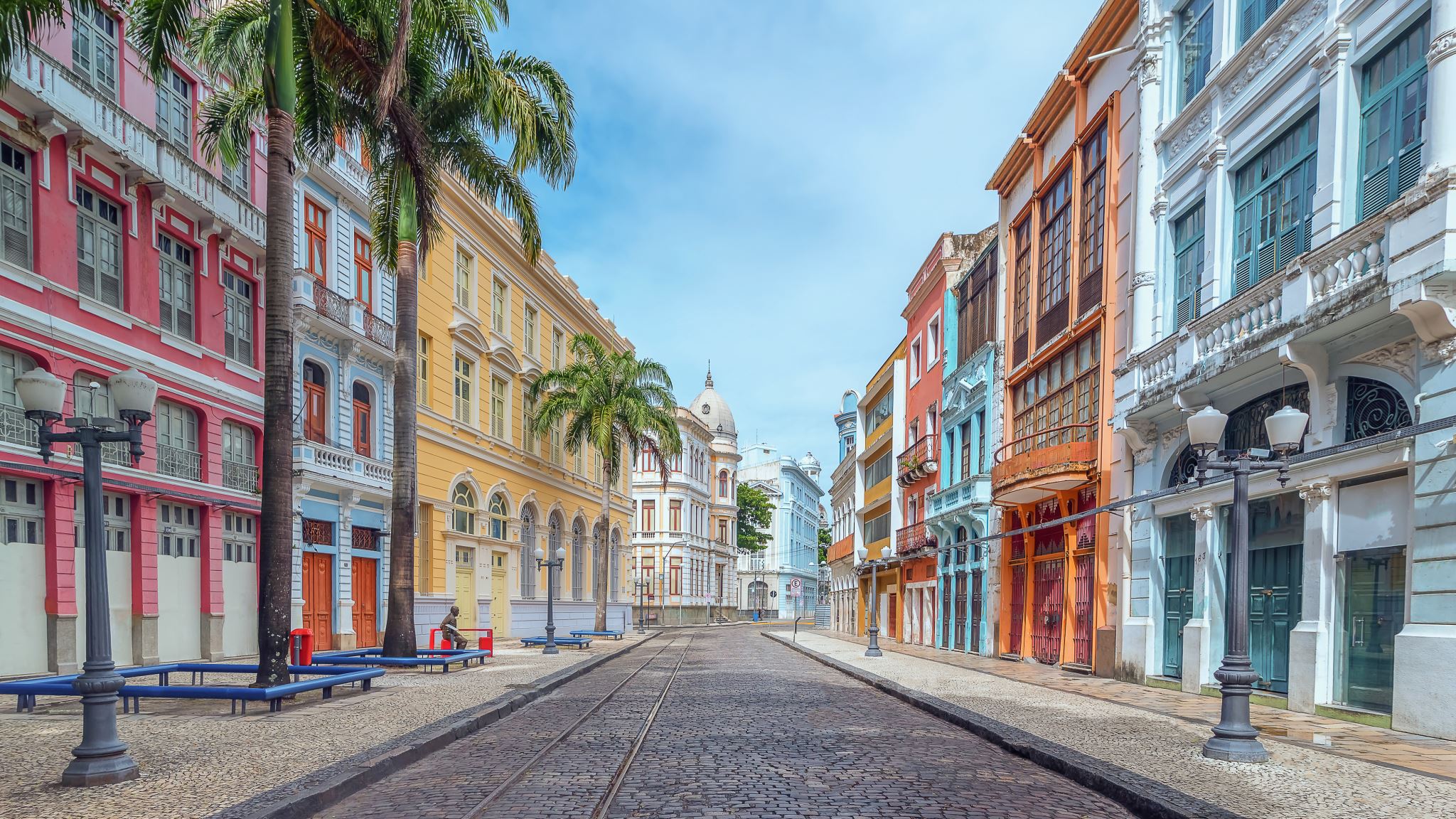 Session Objectives
Explore the motives, mode of travel of the early travelers.
Recall factors which influence the development of tourism in Jamaica 
Outline a brief history of Tourism in Jamaica
WHY DO PEOPLE TRAVEL ?
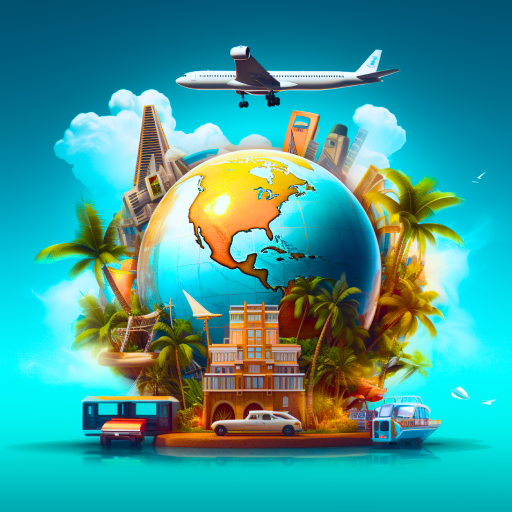 If you were given an all-expense vacation, where would you go?

 Why would you go there?
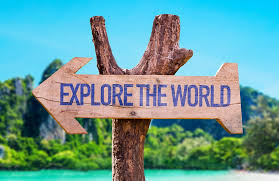 Tourism comprises :
activities of persons travelling 
staying in places outside their usual environment for various purposes
Usually not more than one consecutive year.
WHAT IS TOURISM?
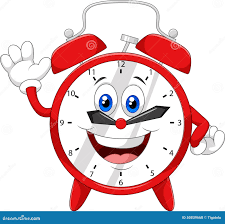 Time
Mobility
Money
Motivation for travel
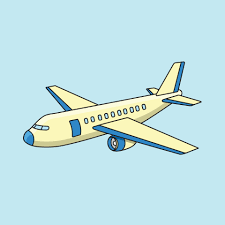 WHAT IS TOURISM?
In order for tourism to occur the following economic and social conditions must be taken into consideration.
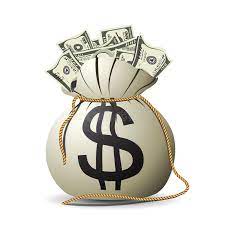 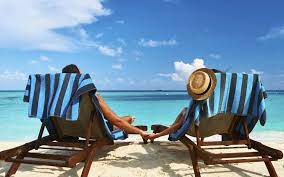 DEFINITION OF TOURISM
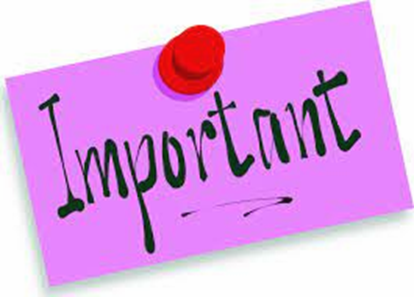 The temporary movement of people to
destinations outside their normal places 
of work and residence.

The activities they undertake during their 
stay and the facilities created by the 
destinations to cater to their needs.
Factors Influencing Early Tourism
History of Jamaica’s Tourism Industry
Where in Jamaica do you think Tourism started?
PORTLAND
History of Portland’s Tourism Industry
Banana Trade – influenced by Captain Lorenzo Baker 1870s

Erection of the Titchfield Hotel in 1897
Loading Bananas, Port Antonio
PORTLAND
Titchfield Hotel
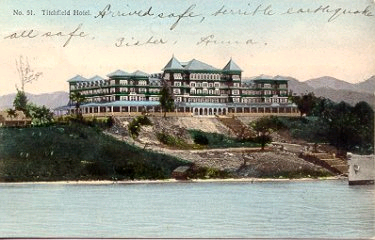 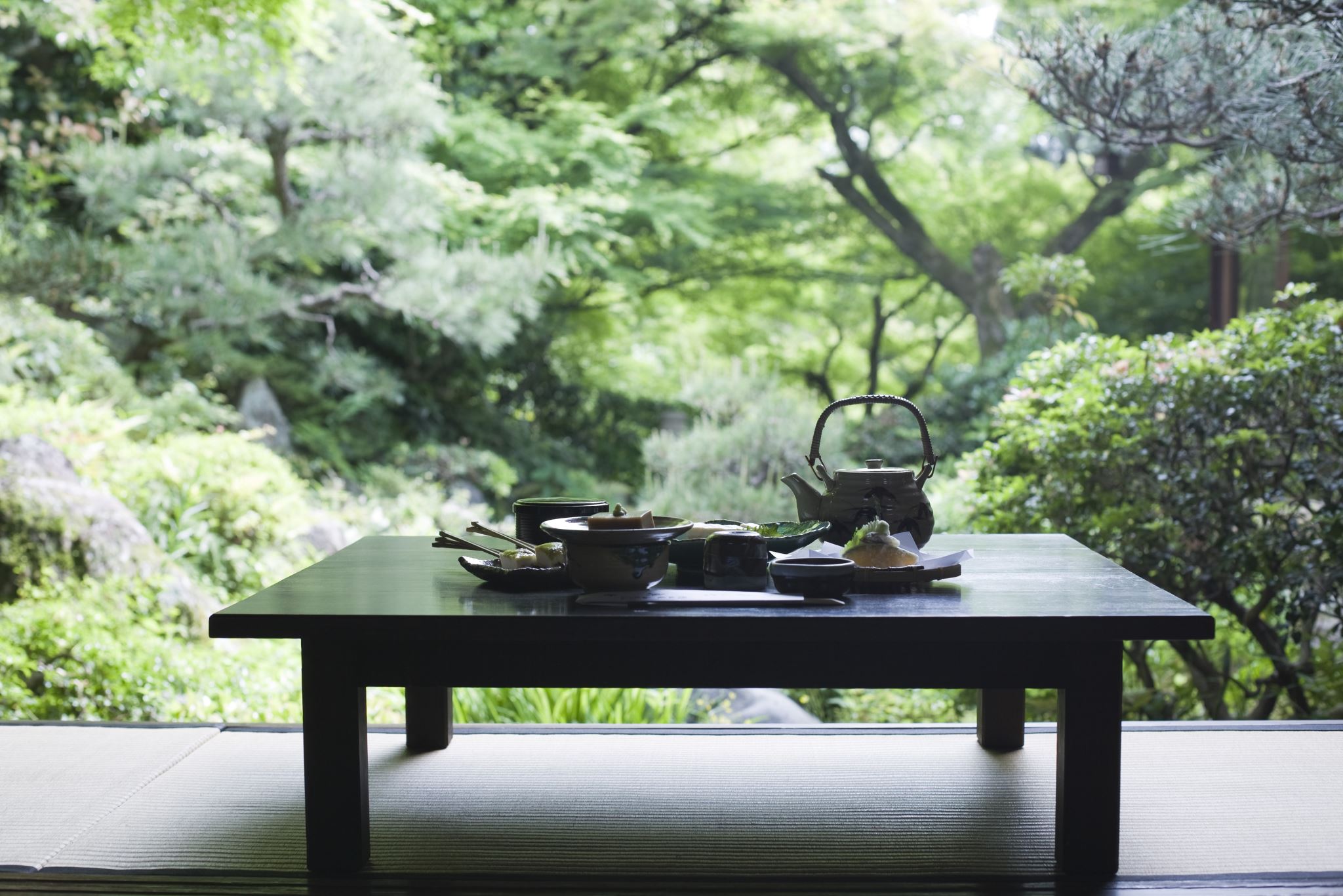 EARLY RESORT AREAS
PORT ANTONIO RESORT AREA
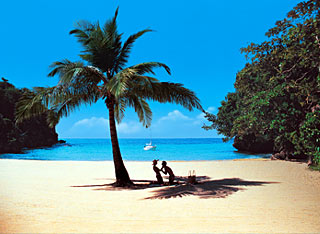 1940 -50 Navy Island.
	Errol Flynn

FRENCHMANS COVE(1st All Inclusive Hotel- 1962)

BLUE LAGOON
CAVES/MINERAL BATHS
[Speaker Notes: Opened in 1962]
KINGSTON & PORT ROYAL
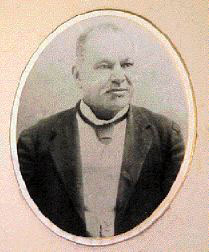 1890 – The Hotel Law enacted
Indicated Government’s intention to invest in Tourism
1891 – Great Exhibition – 300,000 participants
Investors invited to the island - The Great Exhibition 1891
Showcase – Jamaica's manufactured products Items 
Exhibited –rum, spices, khus khus perfume, 	arts & crafts
Construction of five hotels to accommodate visitors –  
3 – Kingston - Constant Spring, Queens /Myrtle Bank
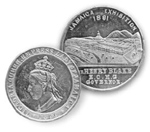 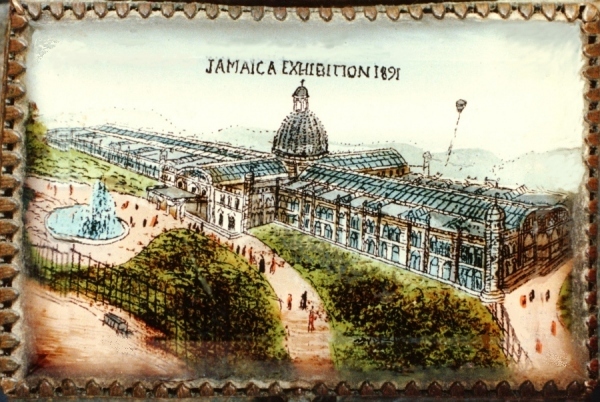 Season Pass for The Great Exhibition - 1891
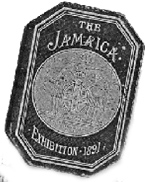 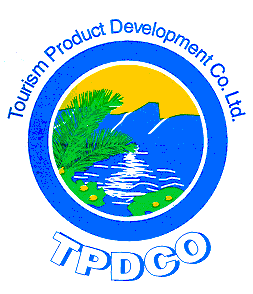 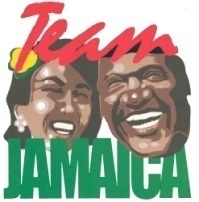 The Myrtle Bank HotelHarbour Street, Downtown Kingston
1870 – built by Scotsman-James Gall a representative of the Kingston Hotel Company

1944 – purchased by Abe Issa

1969 – demolished by UDC
The Constant Spring HotelConstant Spring Road, St. Andrew
1st hotel building in Jamaica to have electricity

1888-built by American Hotel company

Rebuilt in 1891

1944 – Franciscan sisters purchased & converted to Immaculate Conception High School
QUEENS HOTEL
Corner of Princess & Heywood Street

Built by Colonel  Ward – Benefactor the Ward Theatre

Built for housing working class people at the time of the Great Exhibition

Now demolished
MONTEGO BAY                    El  Golfo de Buen Tiempo   (Fair Weather Bay)
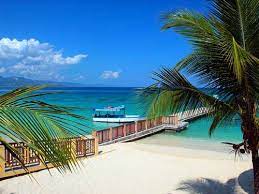 1920’s - Advertised as a Health & Pleasure destination

Doctor’s Caves   - Popularized by Dr. Herbert Baker and Alexander McCatty for it’s curative benefits and climate.
Montego Bay
Doctor’s Cave
Doctor’s Cave Beach
OCHO RIOS
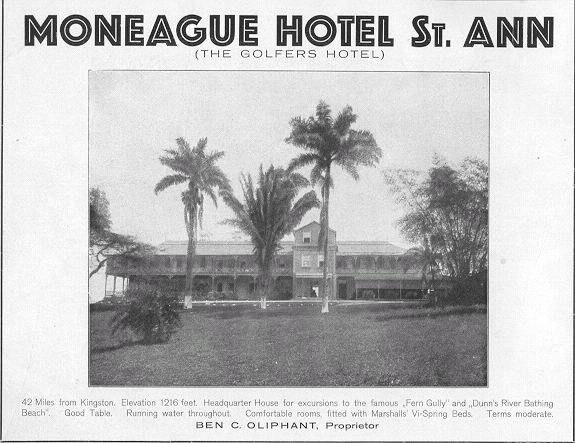 Small fishing village

Tower Isle Hotel 
Built by Abe Issa (1948)
NEGRIL
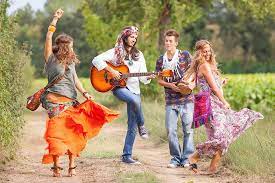 1960  - Flower Children or Hippies
(Draft dodgers, college kids)

Hippies would rent a room and eat out of the family pot

Base for Soldiers 
	(Battle of New Orleans 1702)
MANDEVILLE HOTEL
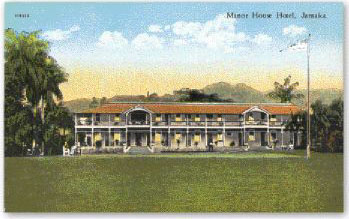 1865 – 1st Golf Club in Caribbean

1875 – 1890s  - owned by Brooks family

Oldest in the Western Hemisphere
Renamed from Brooks Hotel to Mandeville Hotel
The Town of Falmouth
Caribbean’s best preserved Georgian-historic town.

Founded by Thomas Reid in 1769

Falmouth named after Falmouth, Cornwall in England, the birthplace of Sir William Trelawny the Governor of Jam
Well planned, laid out wide streets with grid
Adequate water supply (Persian waterwheel)- Martha Brae
Had running water before New York City
St Peter's Anglican – land Donated by Edward Barrett designed for 300 – 1000 persons.
FIVE MINUTES
REVIEW
Where did tourism start in Jamaica?

What was the name of the first modern hotel in Jamaica?

In what year was the Great Exhibition held in Jamaica?
Why was the Great Exhibition held in Jamaica?

How many hotels were built for the Great exhibition?

How did Falmouth get its name?
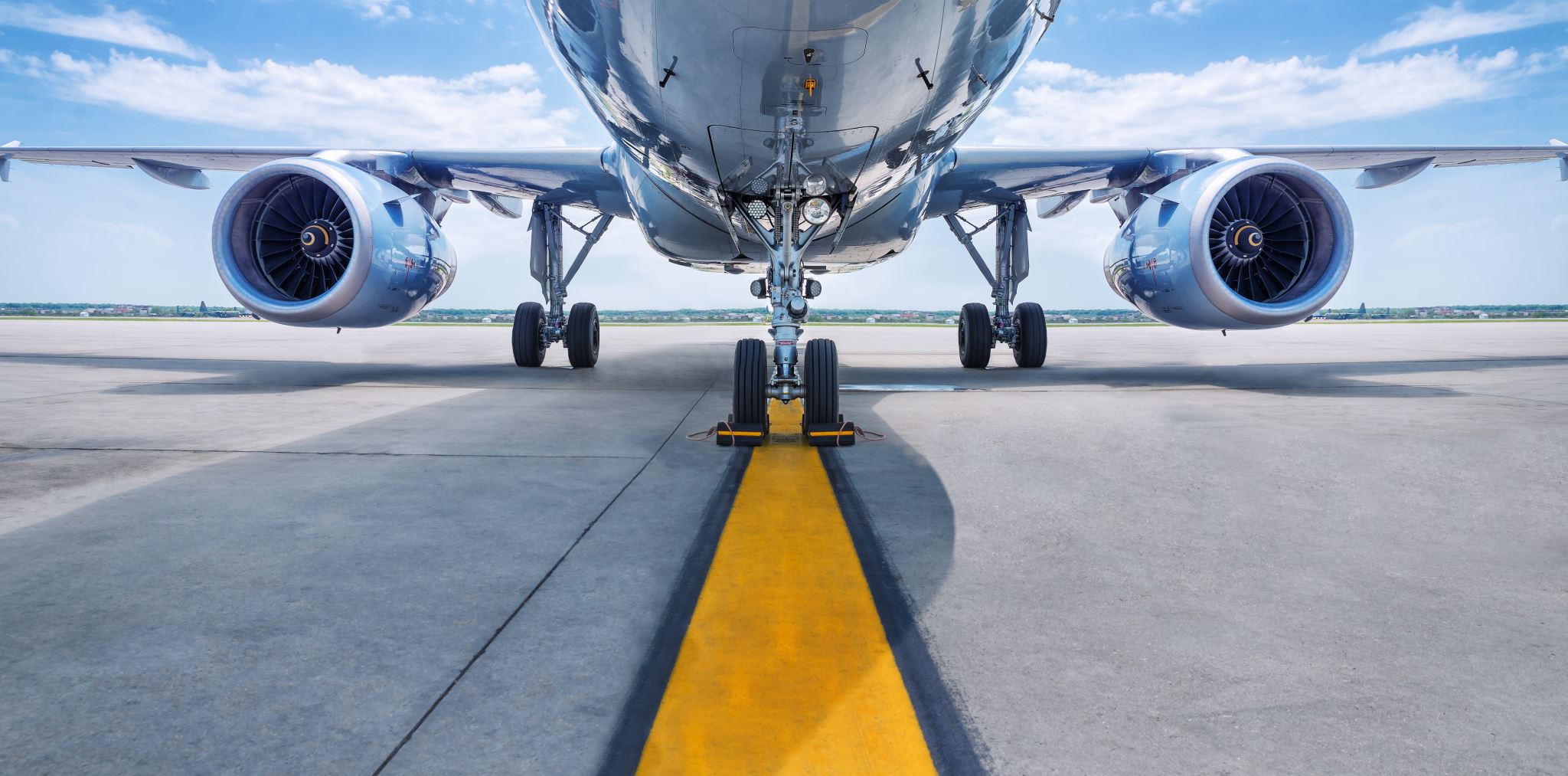 Session Objectives
Define Tourism, Tourism Product
Identify the different categories of Tourism 
Explain types of tourism
Explain the benefits/impacts of tourism to the individual and the country
WHO IS A TOURIST?
Any person who visits a country or place for more than twenty four hours but less than a year for a variety of reasons other than employment.
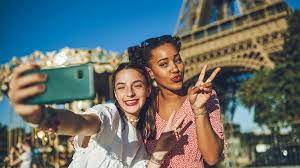 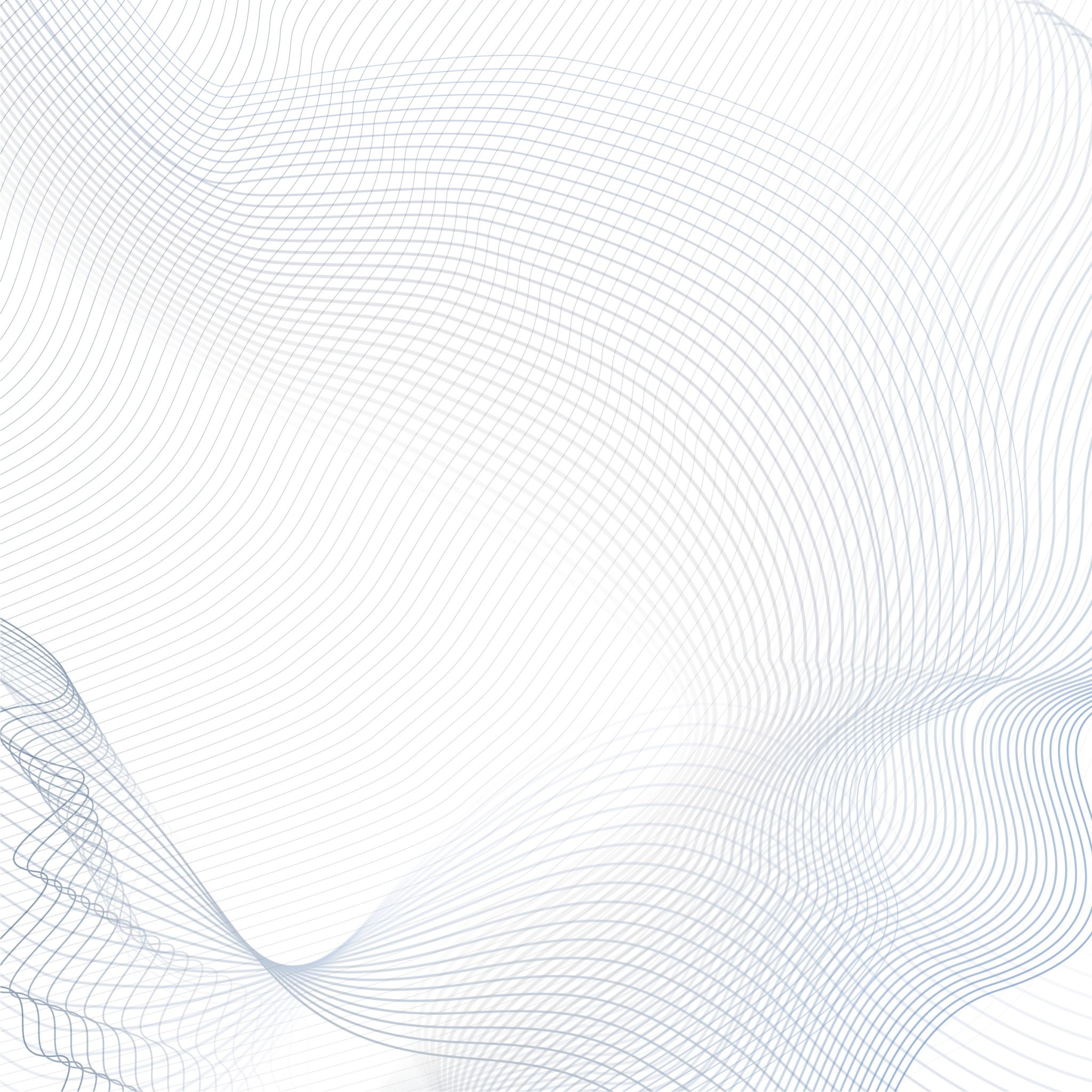 WHAT IS THE TOURISM PRODUCT?
The experiences and memories resulting from taking part in tourism activities.

This  begins from the individuals choosing their destinations and ends when they return to their normal place of residence.
CHARACTERISTICS OF THE TOURISM PRODUCT :
CHARACTERISTICS OF THE TOURISM PRODUCT :
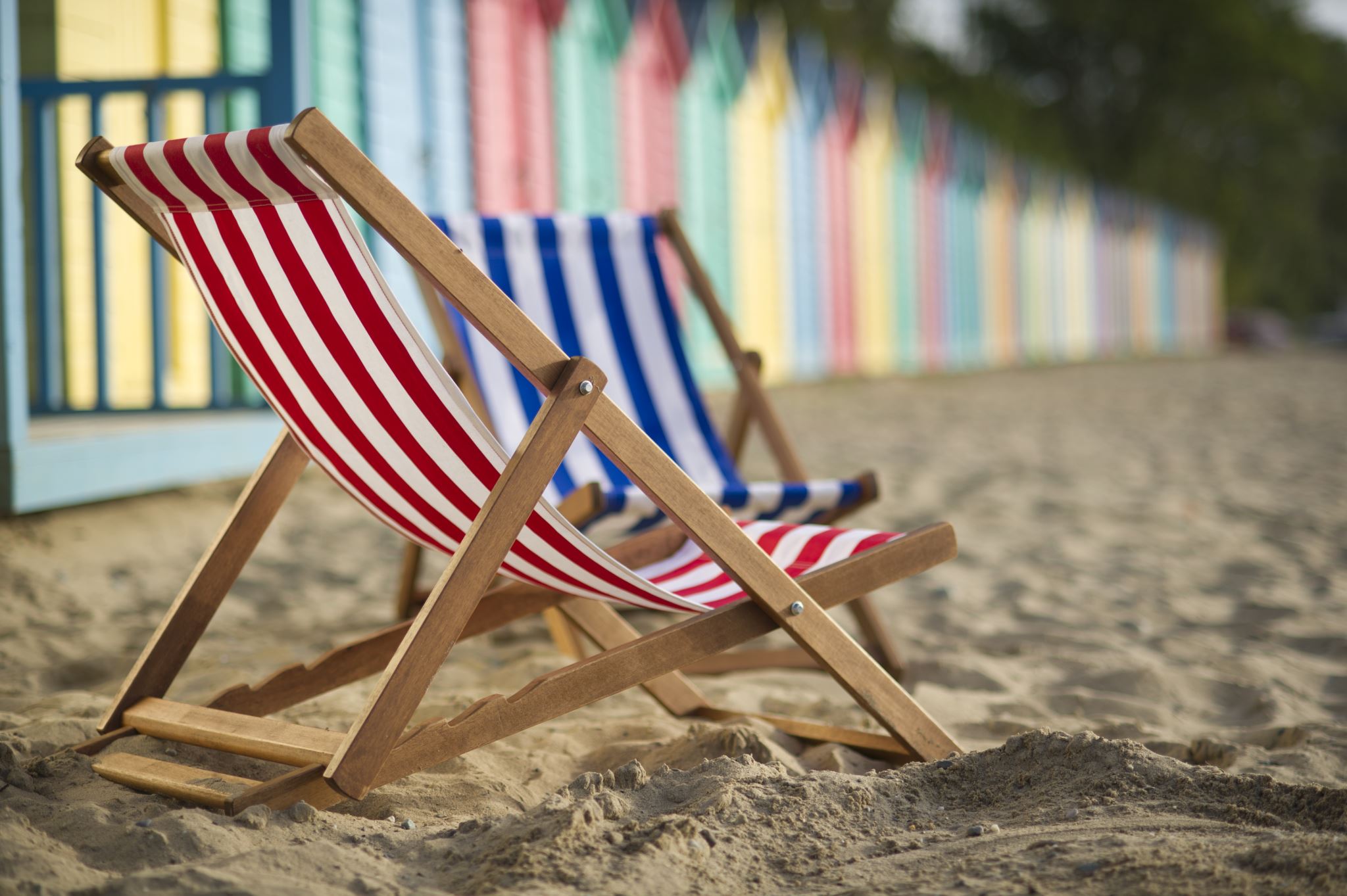 MAJOR ELEMENTS OF THE TOURISM PRODUCT
The tourism product is a combination of the following:

Accommodation
Attraction
Amenities
Accessibility
MAJOR ELEMENTS OF TOURISM PRODUCT
Transportation
Accommodation
Activities and Entertainment
Food and Beverage
Shopping
Supporting Services

(Refer to handbook)
RECALL : True or False
Tourist is someone who visits another place outside of their work and home for a short period for any reason including employment
Tourism Product is tangible
Main elements of tourism product are; accommodation, shopping, airplane, ziplining
TYPES OF TOURISTS
EXCURSIONIST
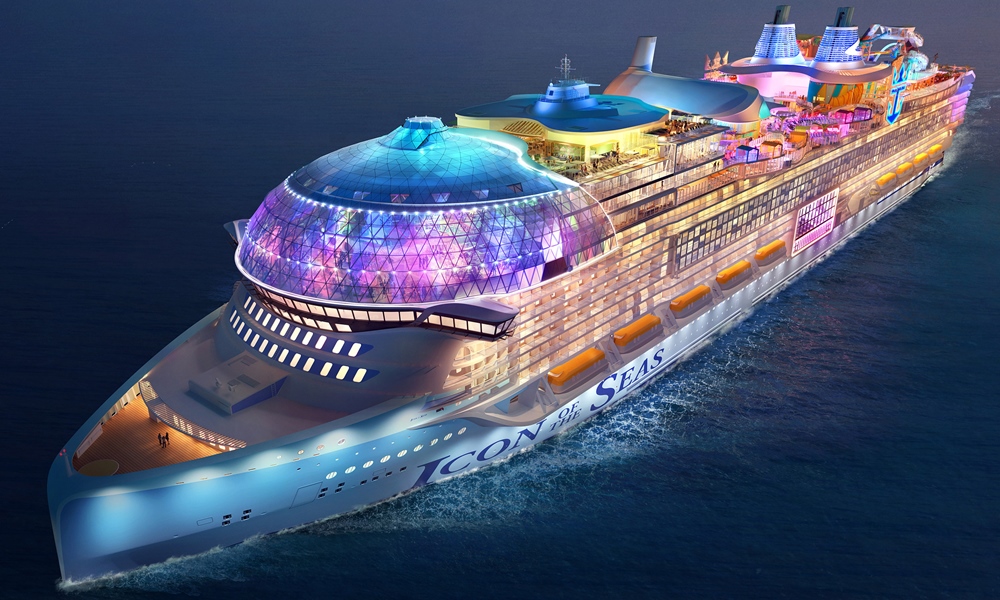 Day visitor who spends less than twenty four hours in a place visited e.g. Cruise ship passengers.
INTERNATIONAL TOURIST
A person who travels outside their defined geographical region for more than 24 hours and less than 1 year.

This should be for a variety of reasons other than employment
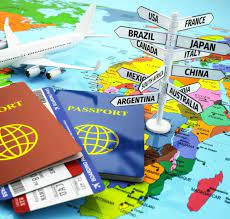 REGIONAL TOURIST
A person who travels within a particular geographical region and stays more than 24 hours but less than a year e.g. Barbados to Jamaica
For a variety of reasons except employment
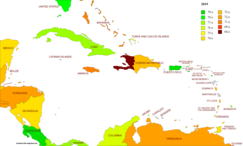 DOMESTIC TOURIST
Persons travelling within their own country for at least one night but less than a year.
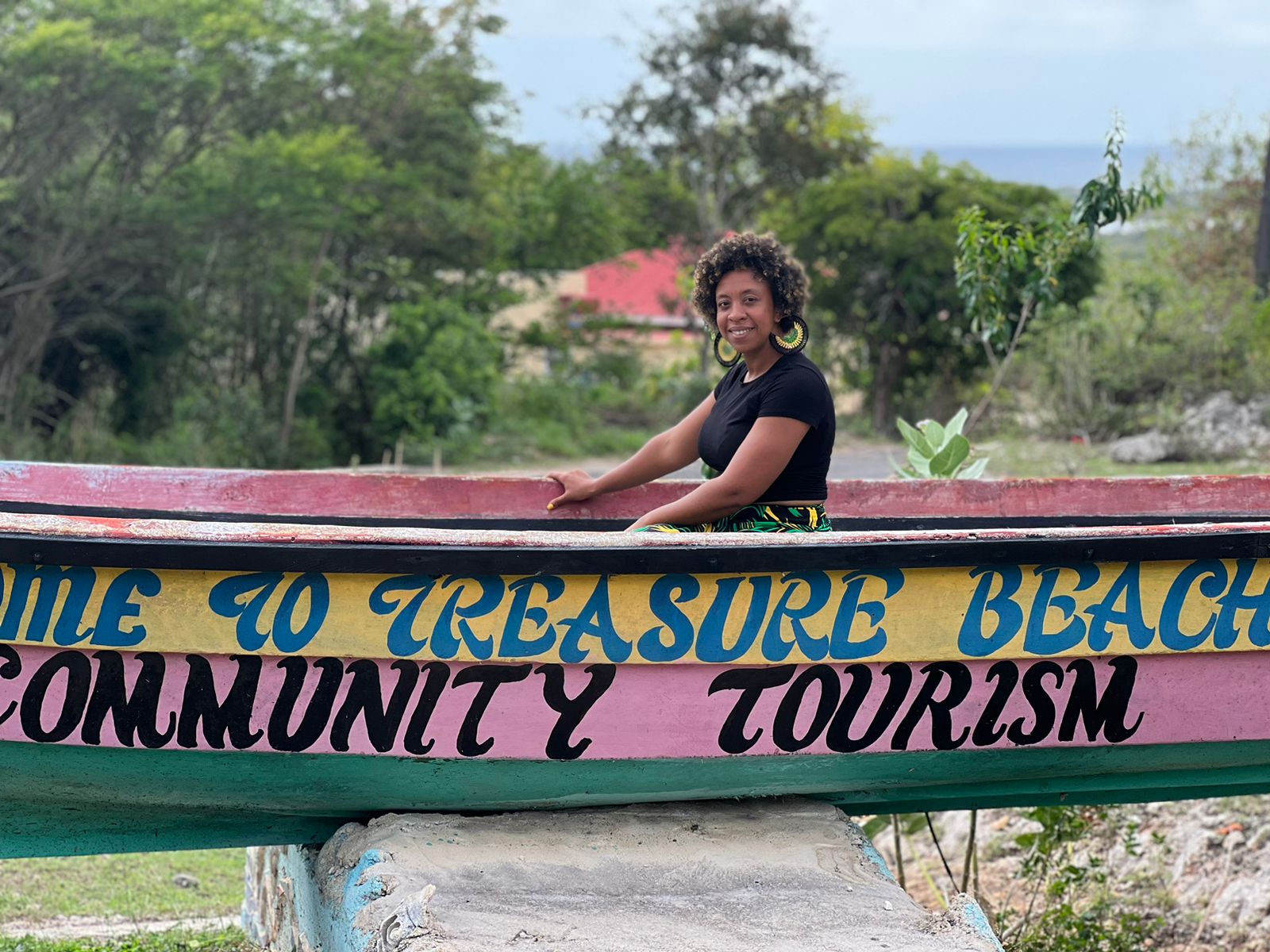 CATEGORIES OF TOURISM
CATEGORIES OF TOURISM
EXAMPLES
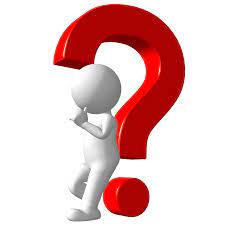 Give an example of a type of tourist & category of tourism
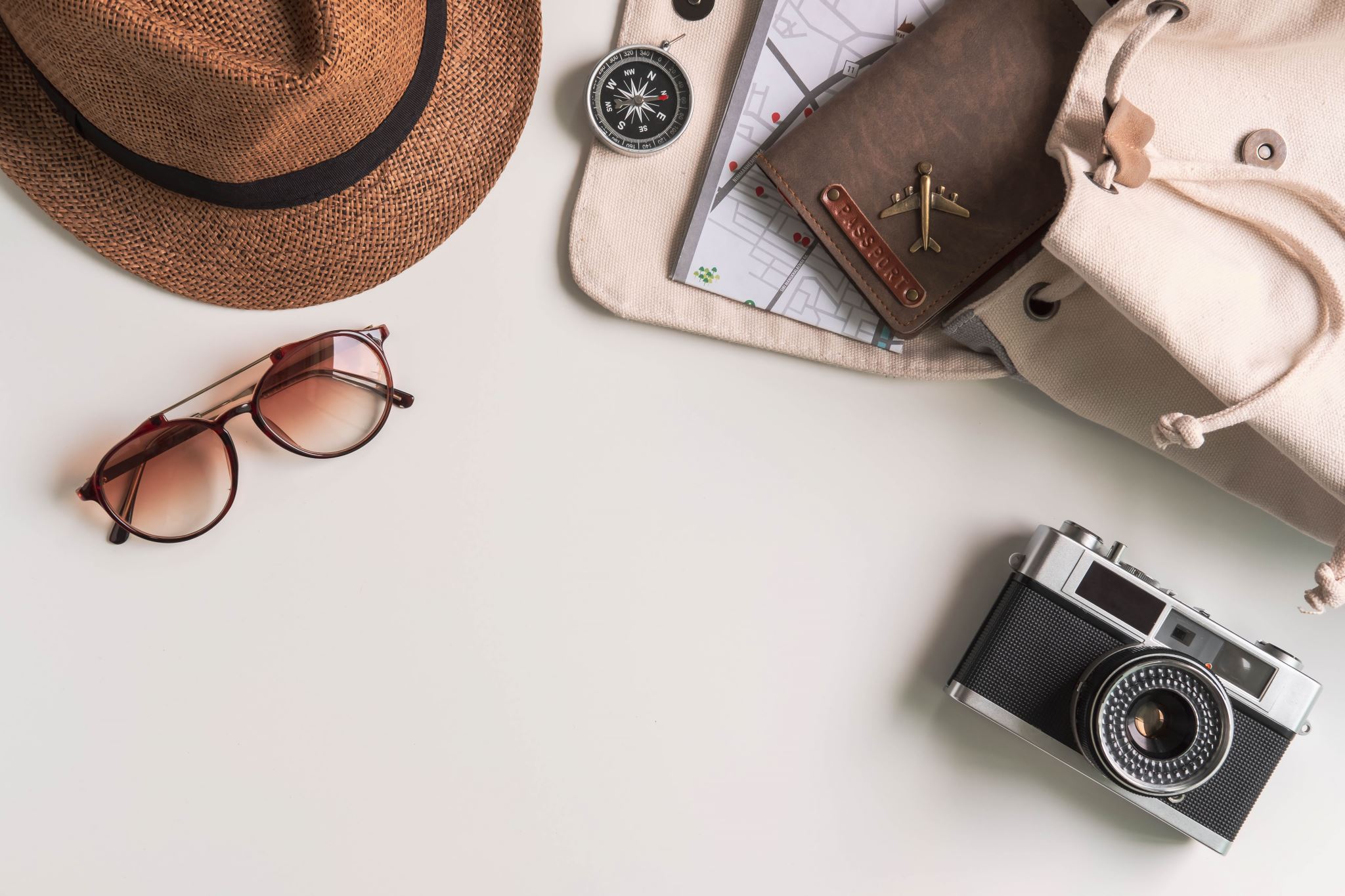 IMPACT OF TOURISM
TOURISM IMPACT
Economy
Environment
Culture and the Society

(Refer to handbook)
STOPOVER ARRIVALS BY MARKET SHARE
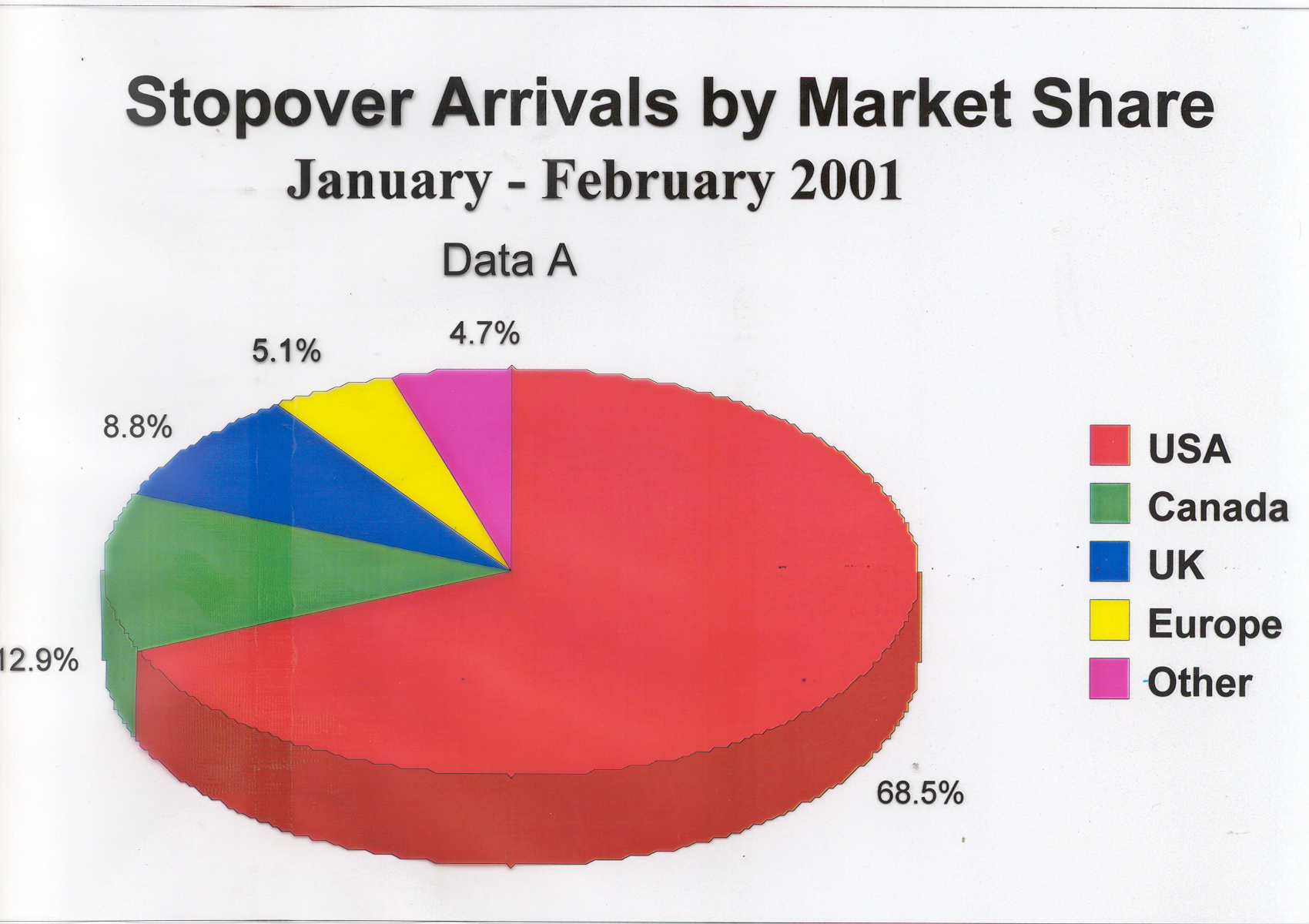 Positive
The effects are welcomed as they are good e.g. contributes to employment
Negative
The effects harms the environment, culture and the society e.g. Environmental degradation
Direct
Money spent by tourists in the country
Indirect
The movement of the tourism  dollar through the economy
TOURISM IMPACTS
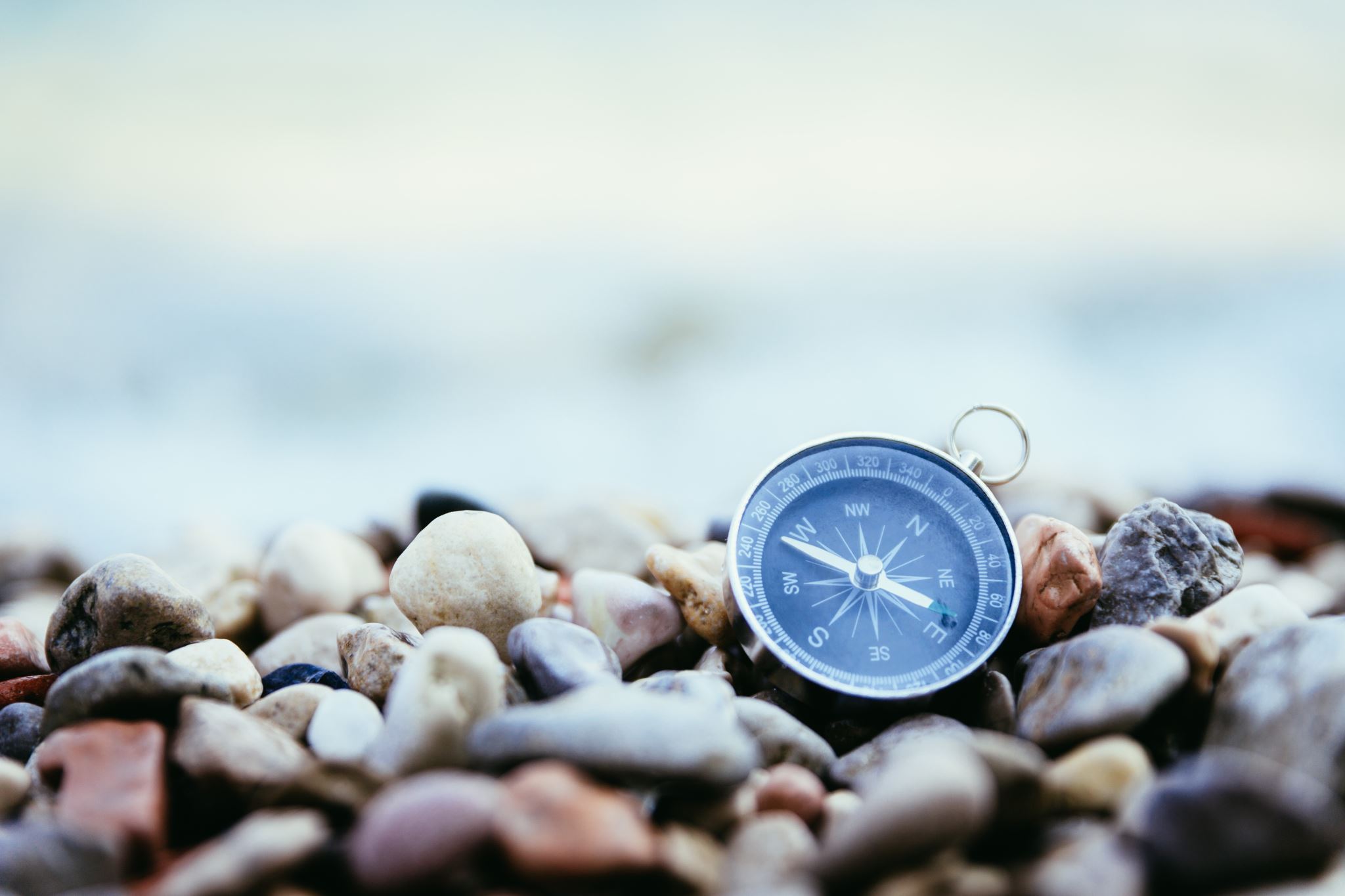 HOW DOES TOURISM IMPACT YOU?
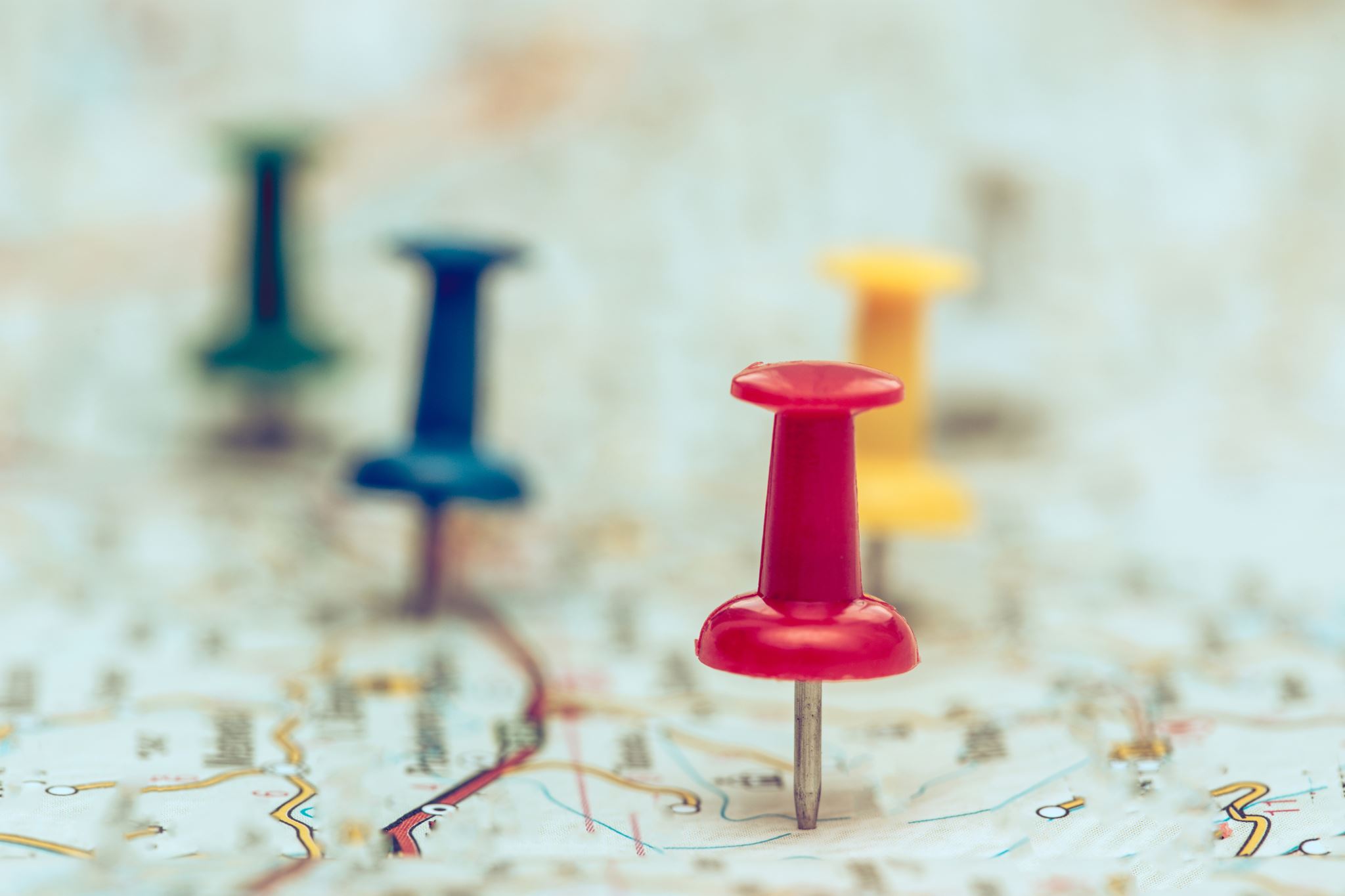 Session Objectives
To identify some trends in Regional and International tourism
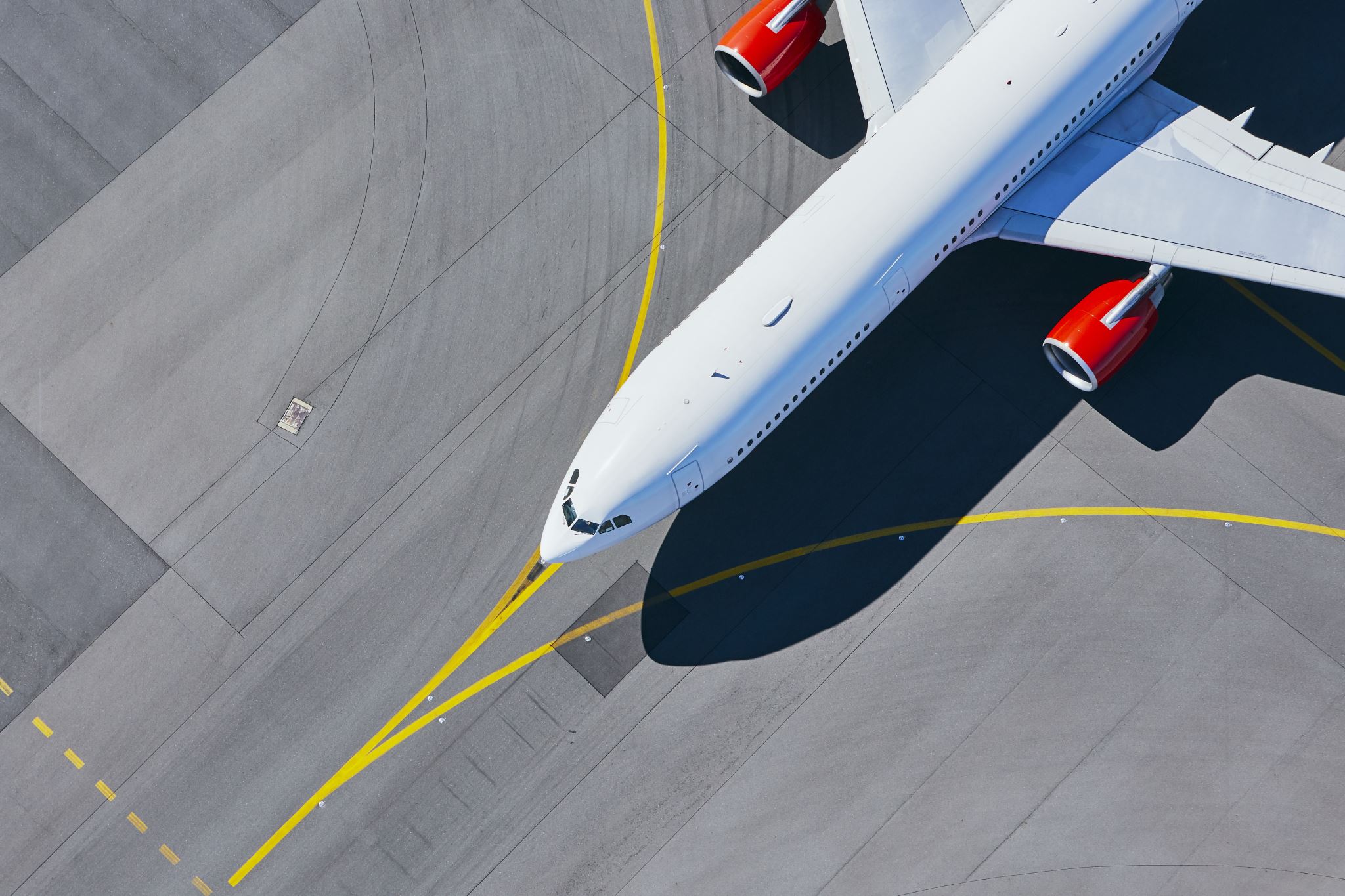 TOURIST/TRAVEL TREND
General tendency or direction of tourist behavior
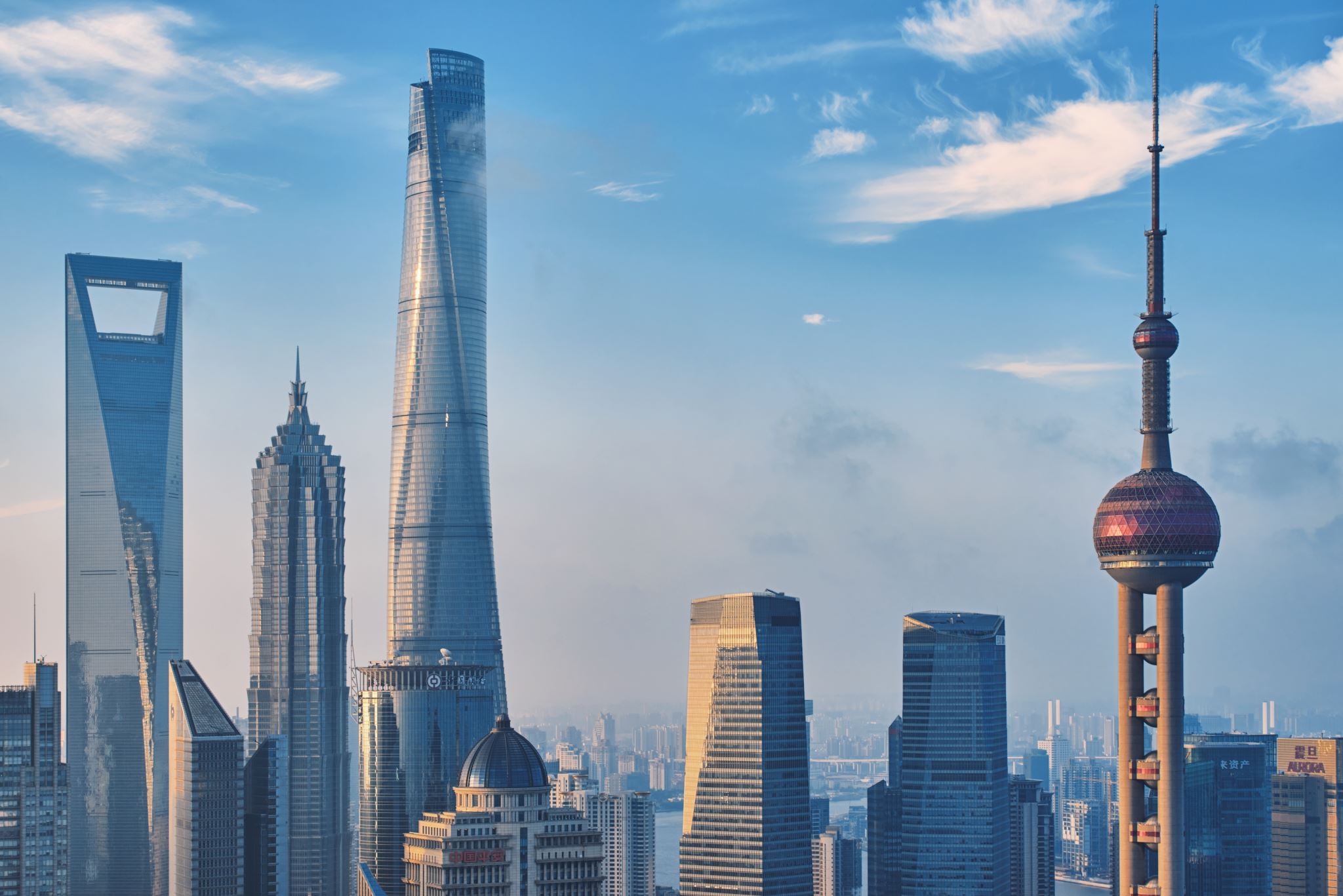 2016 TRAVEL TRENDS
Discovery of untouched or unique places
Millennials Looking for Adventure tourism
Increase in Air Bed & Breakfast travel
Staycation or travelling closer to home
Continued strength of the Chinese Market
Larger cruise vessels – Harmony of the Seas (largest ship)
http://www.trekksof.com/en/blog/travel-industry
2023 TRAVEL TRENDS
Multigenerational/Family Travel
Beach Vacations
Transformative Adventures
High End Travel
Jet Setting/TV Show Recommendations
Environmental Educational Experiences;e.g climate change
Cruises
Domestic Travel
Cultural ( Indigenous/First Nations Travel)
Digitalless Family trips
Wellness Retreats- Off the beaten path
The 15 Travel Trends That Will Define 2023 (travelpulse.com)
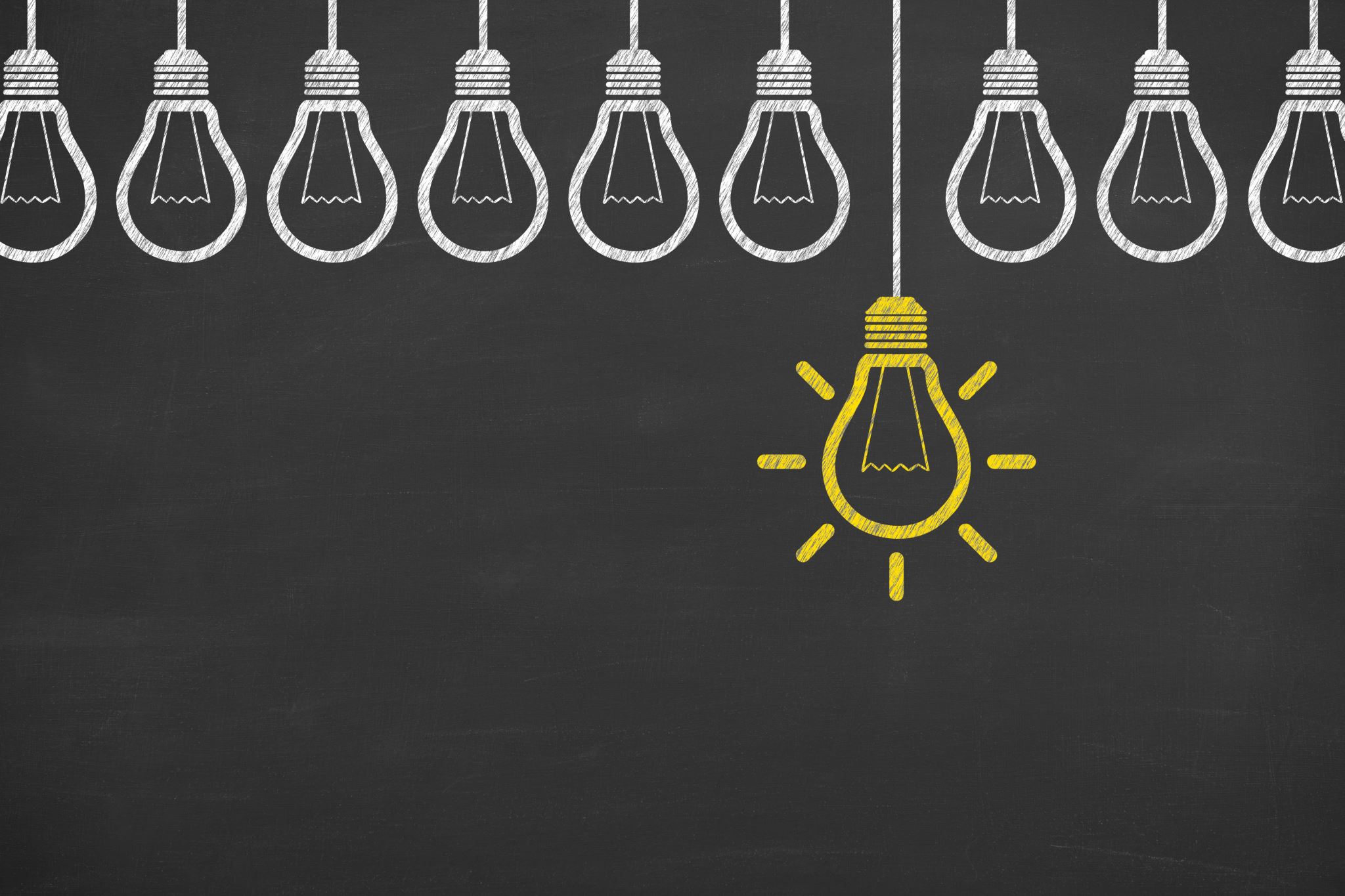 NEXT CLASS
Marketing Jamaica